PacificSource Partnering with
Montana Nonprofit Association
The health plan that’s
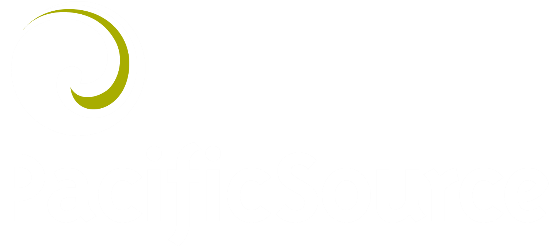 Doing what’s right,not just what’s required
Our purpose is helping members and their communities achieve better health, better care, and better cost.
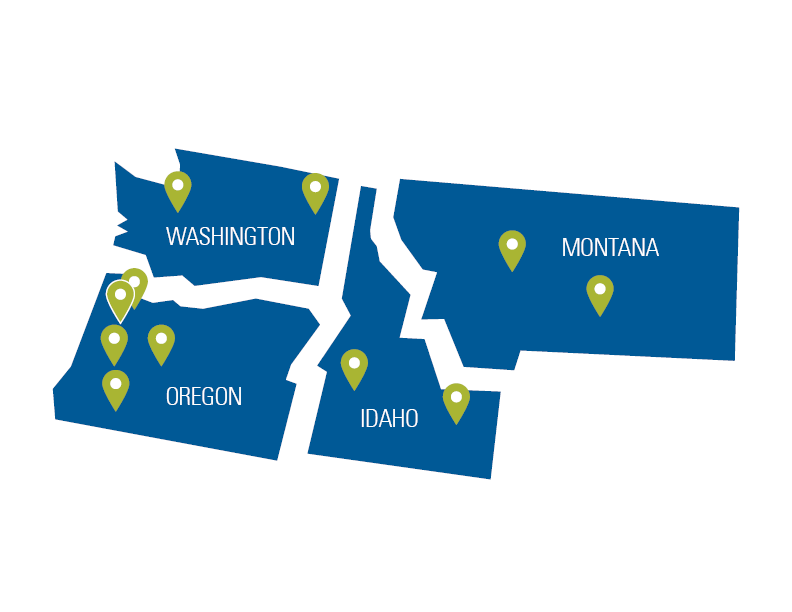 1
PacificSource:
A trusted lifelong partner
PacificSource employs more than 1,900 people in four states. Together with our partners, we serve members nationwide.
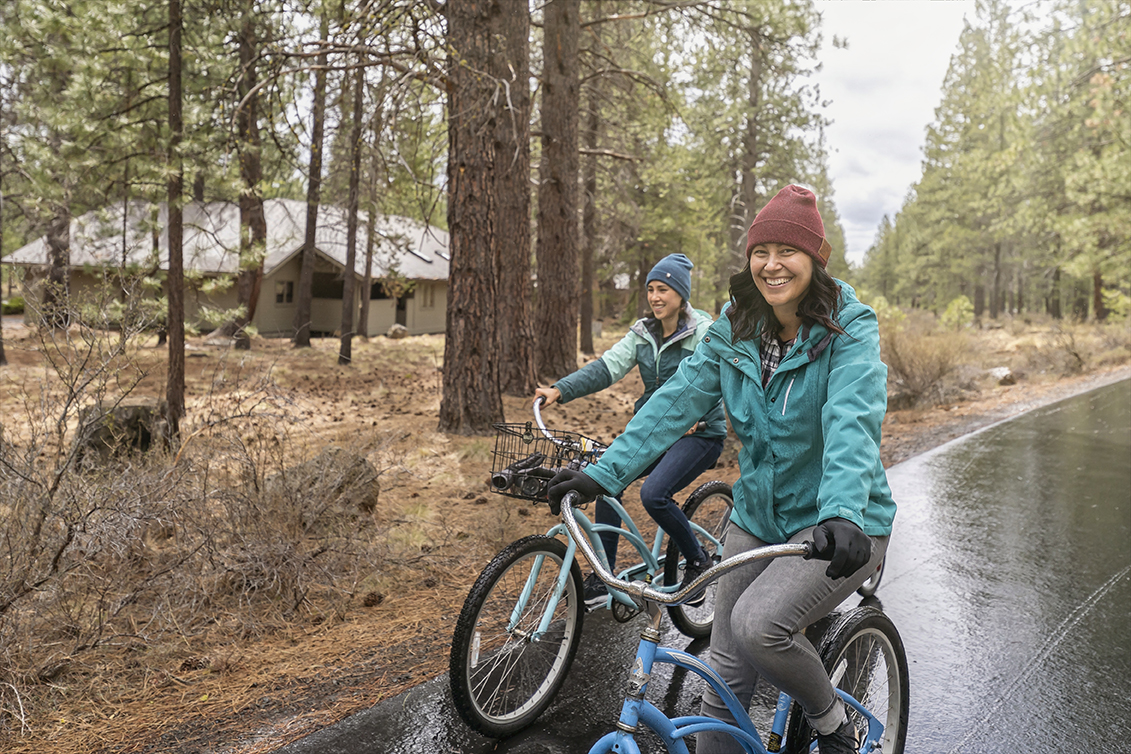 Stability across time
Lines of business
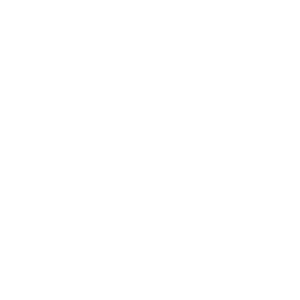 $3.8billion
Founded
Annual revenue
FY 2023
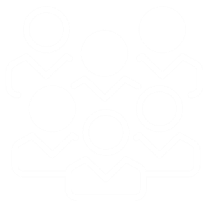 A-
(Excellent)
AM Best rating 2023 report
Membership 640,519Enrollment report, April 2024
Individuals and families
Small and large employers
Medicaid

Medicare 
FSA, HRA, and COBRA
PacificSource Health Plans | PacificSource Community Health Plans | PacificSource Community Solutions | PacificSource Administrators, Inc.
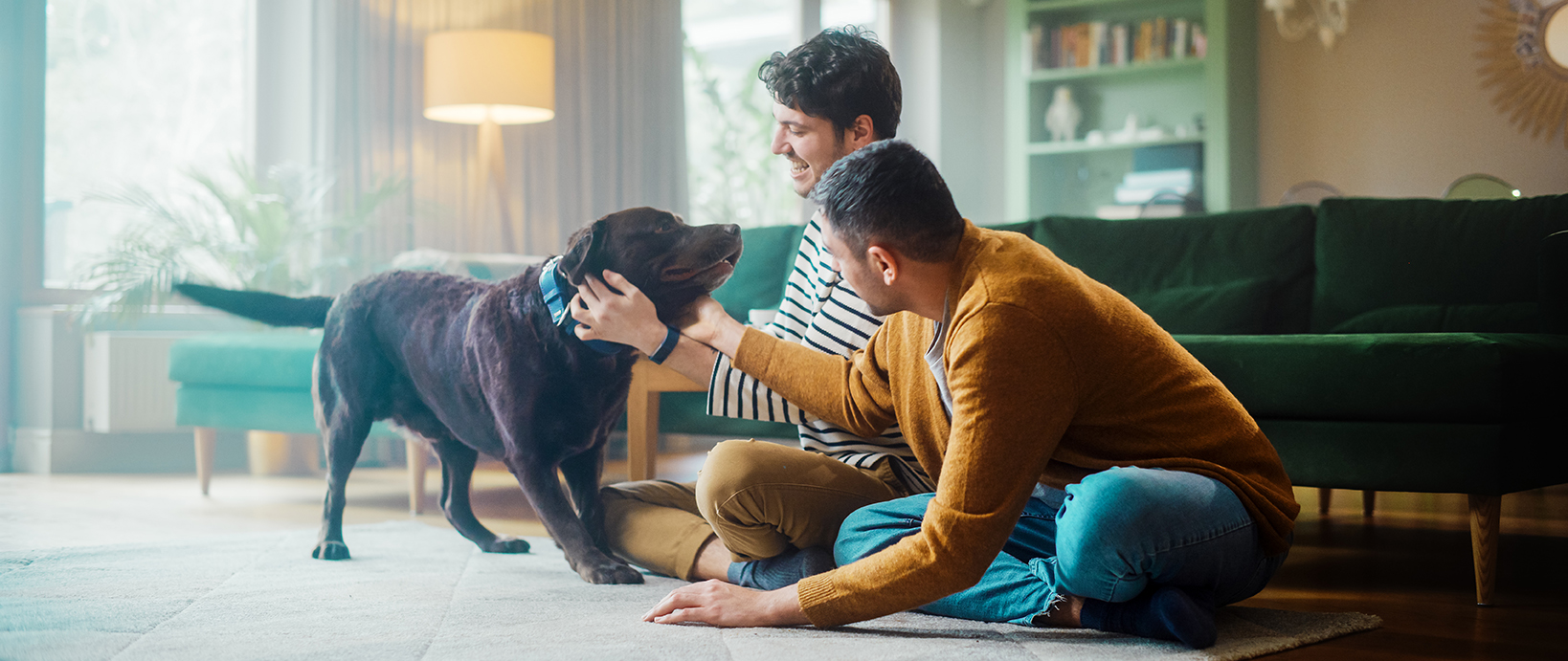 Being not-for-profit keeps our focus where it belongs: on the health of our members and the communities we share.
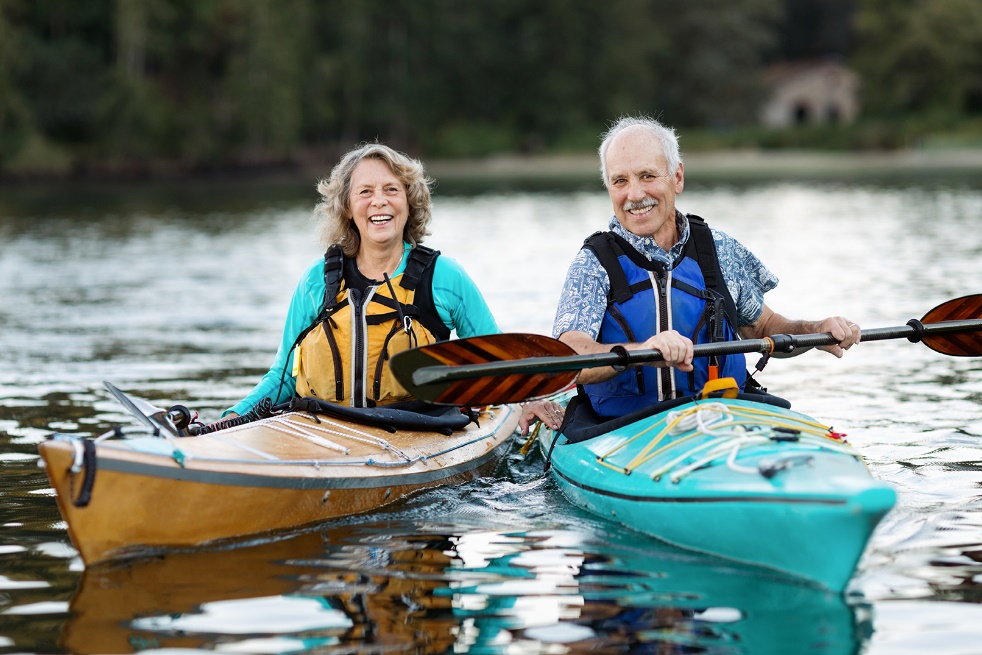 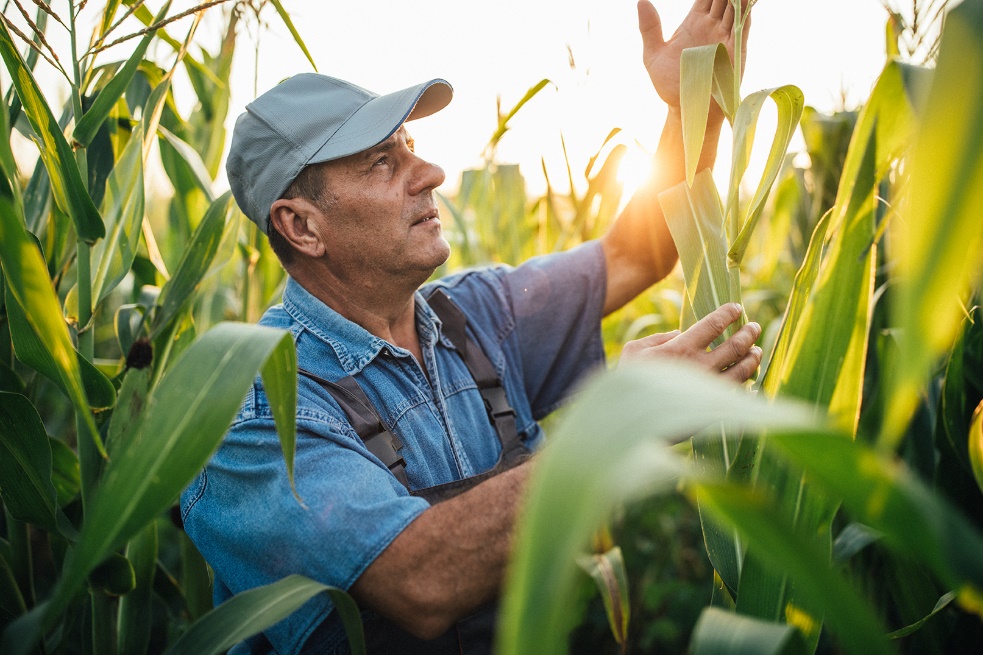 2
Serving members and communities
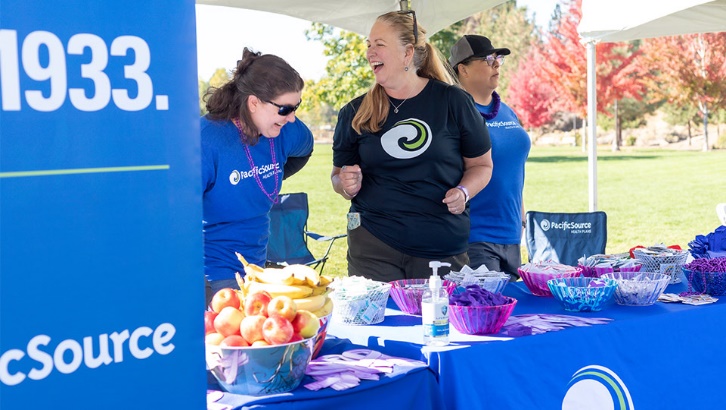 Healthy Communities Program
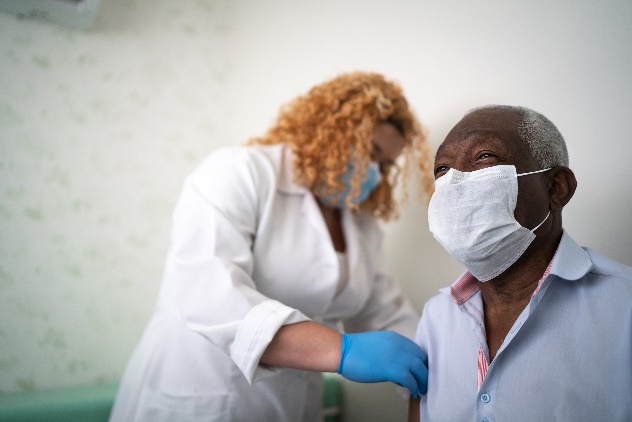 PacificSource Foundation for Health Improvement*
*The PacificSource Foundation for Health Improvement is an independent, private foundation, not connected to any PacificSource entity.
3
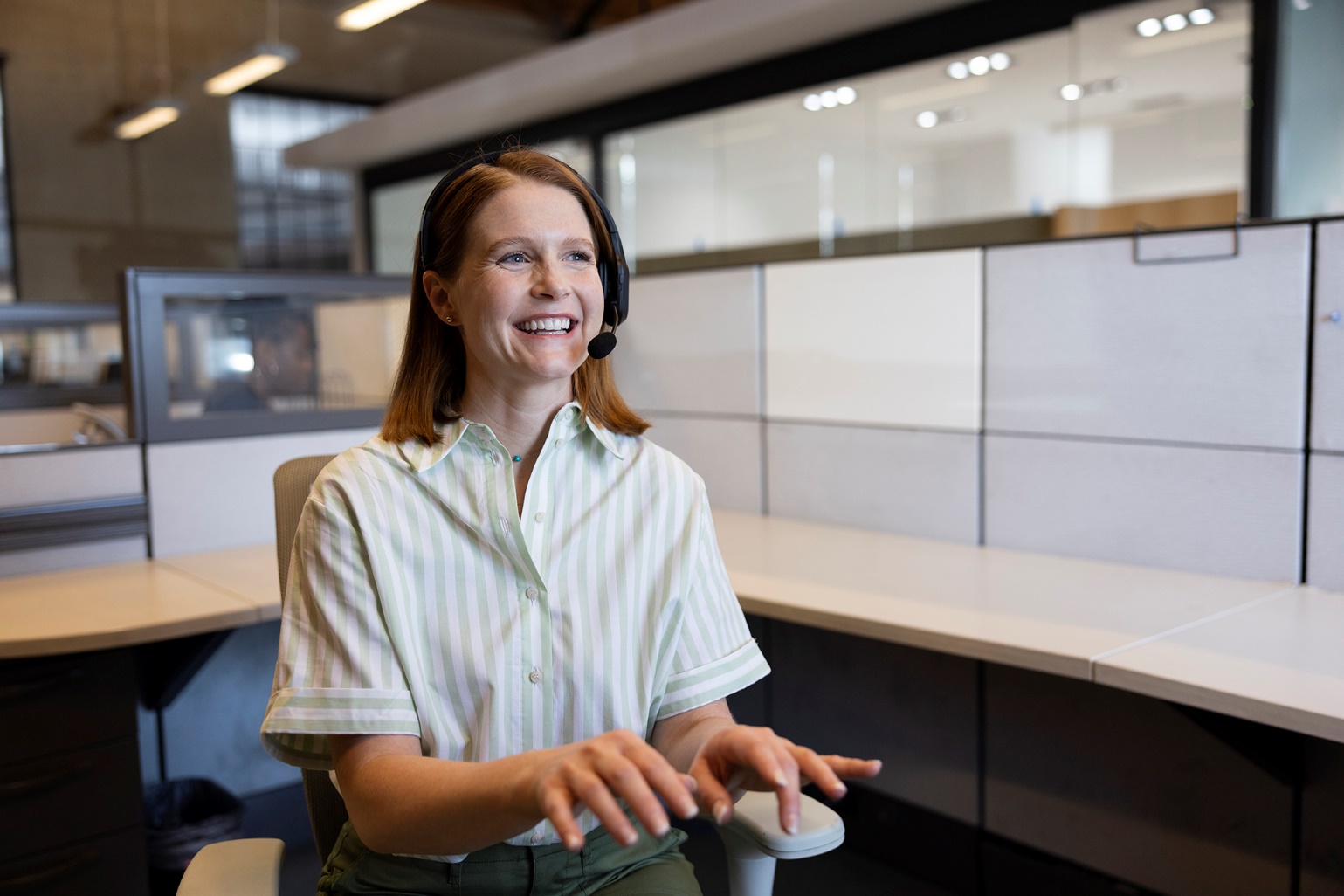 Improving the healthcare experience
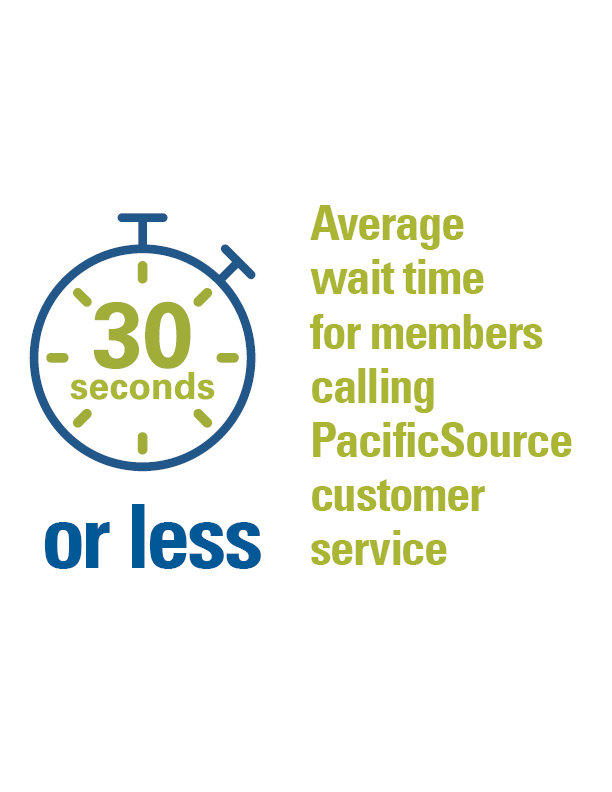 An emphasis on human service
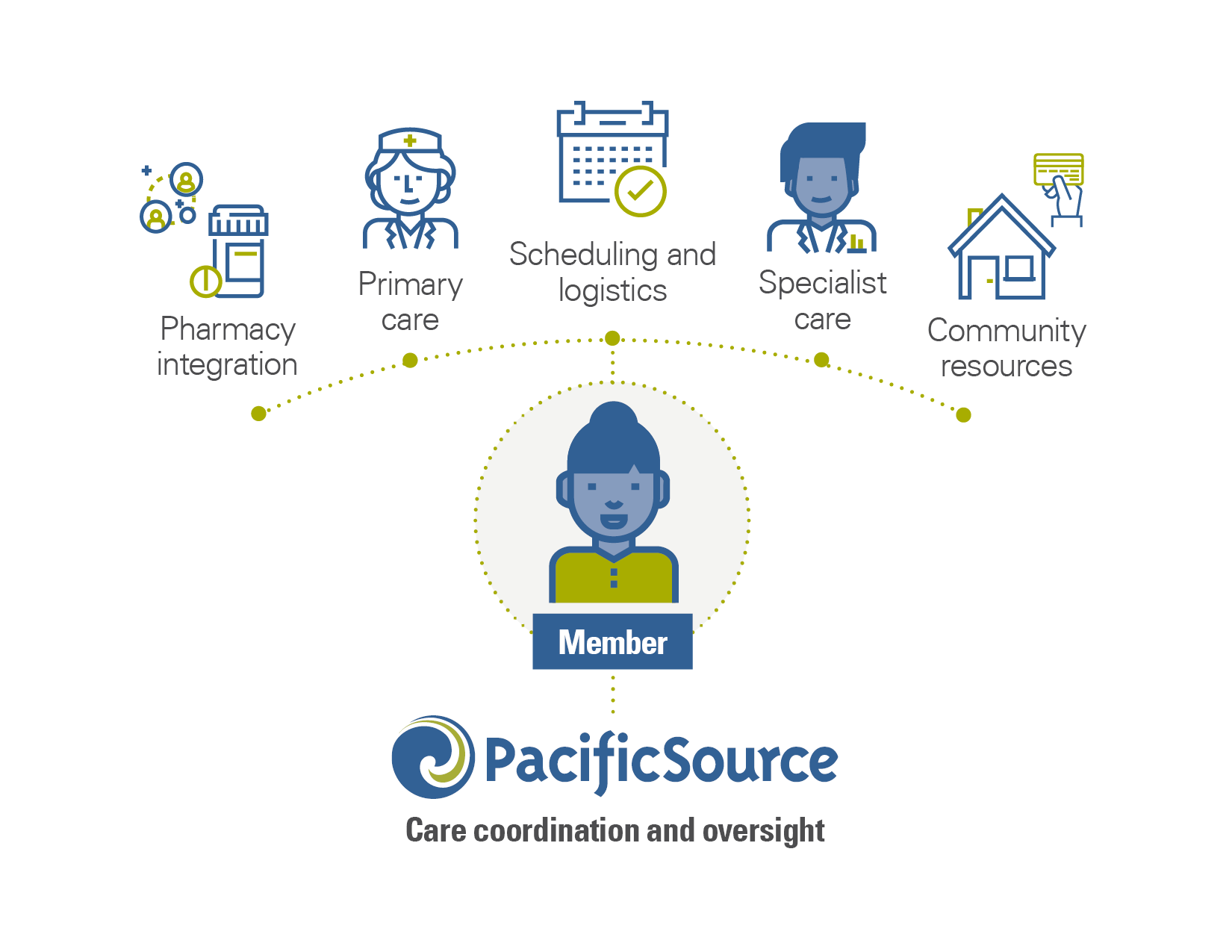 Members experience seamless, accountable care from a dedicated team of providers
4
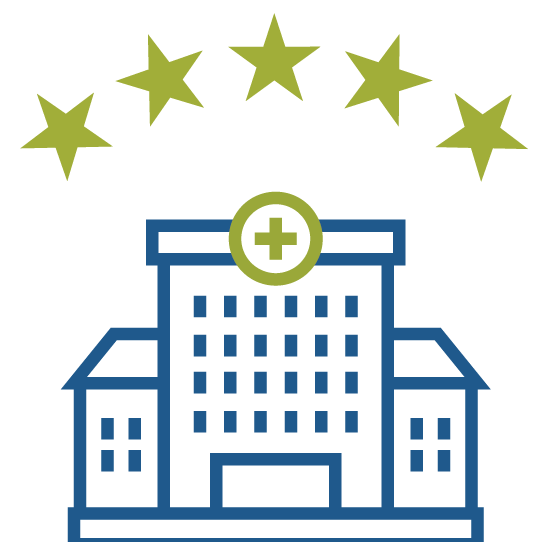 Making healthcare easier
As of May 2023
Our provider networks: 
With a wide range, depth, and a focus on quality
The Navigator network  ̶̶  Montana
We partner with highly rated local providers, including:
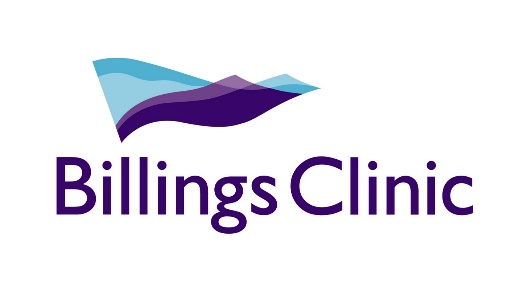 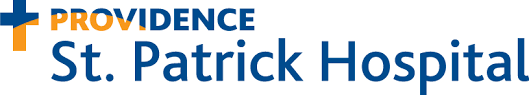 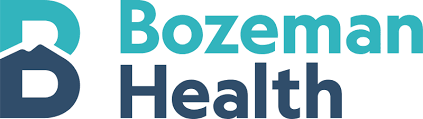 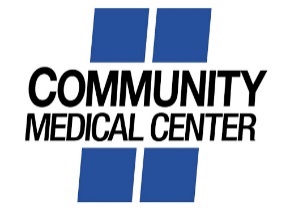 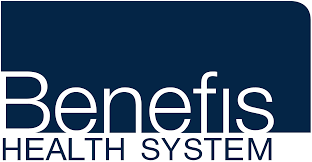 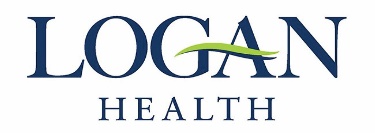 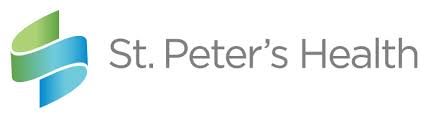 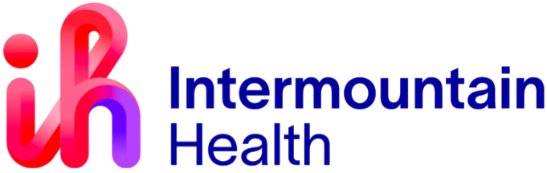 Beyond the Northwest, in-network care is available through our collaboration with Aetna Signature Administrators.®
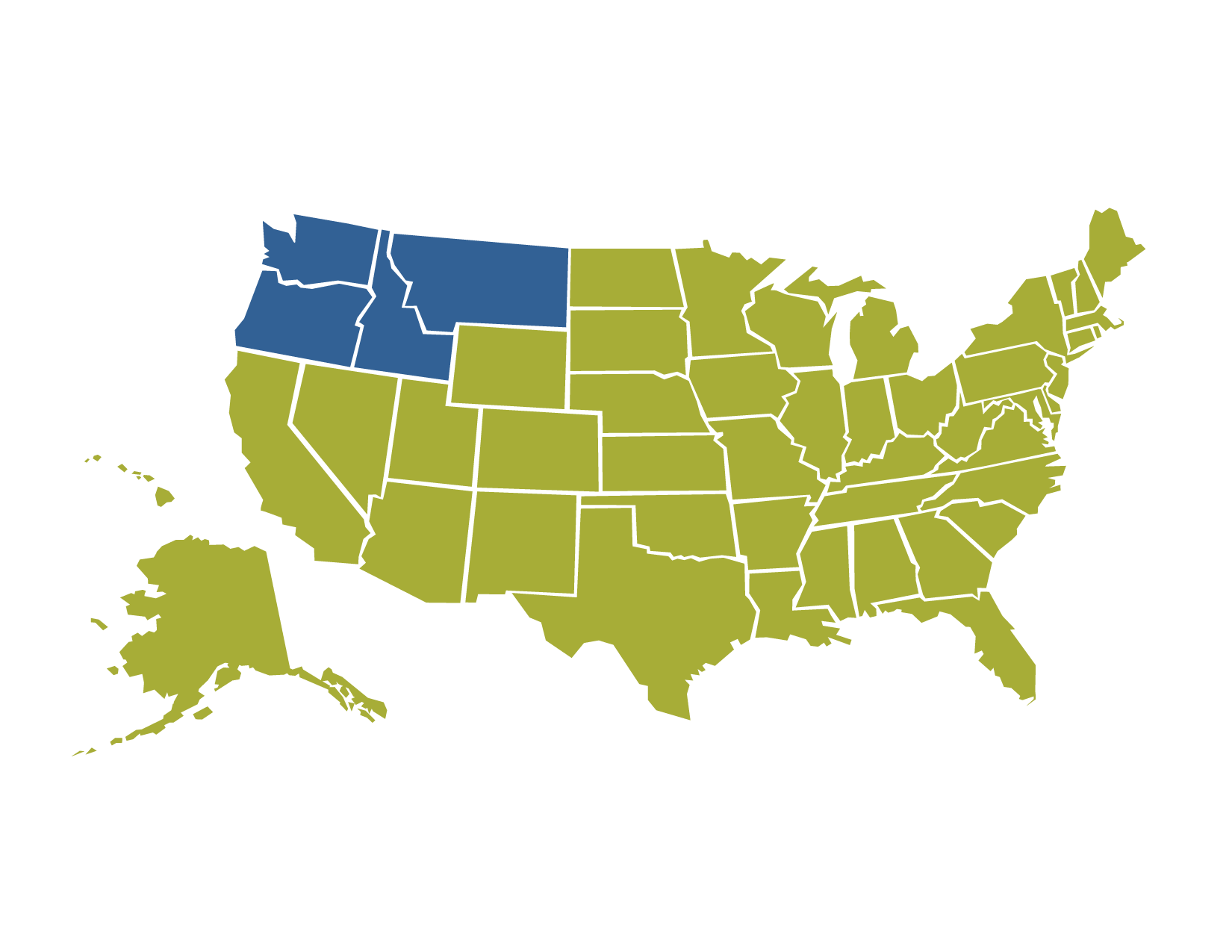 Our four-state provider network
In-network care through
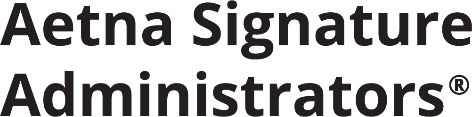 Small group HSA-eligible plans
Federal HDHP limitation updates
Small group copay-style plans
* Indicates plan is also offered with adult vision.
Small group copay-style plans
*Indicates plan is also offered with adult vision. 
Dental plans are available with a range of plan options.
Pediatric dental is embedded in small group plans for enrolled members through age 19.
Flexible Spending Accounts
Comprehensive pharmacy services
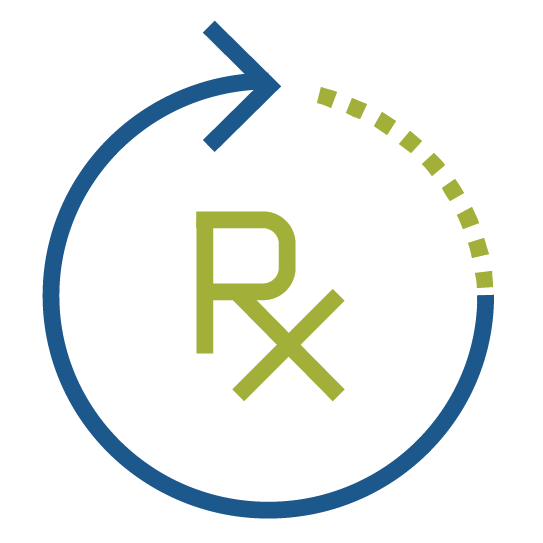 Clinically effective pharmacy care with:
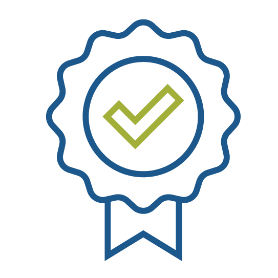 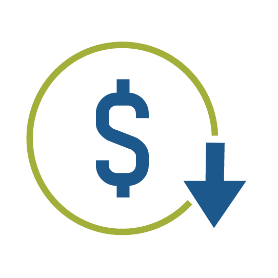 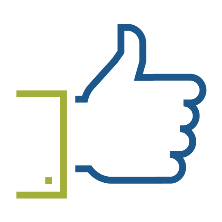 Integrated with our medical benefits
Lowest net cost


High quality


Outstanding member satisfaction
PacificSource Pharmacy Services
Value Based Preventive Drug List
Early detection of health status via shared clinical data
Integration with Health Services and Case Management
Single source of customer service for medical and pharmacy
Dedicated, in-house pharmacists and technicians
Achieving lowest net cost
PMPM Cost
Based on independent benchmarking data from Q1 through Q3 of 2023.
About PacificSource Administrators
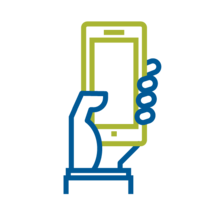 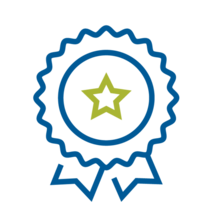 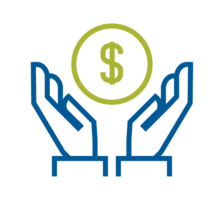 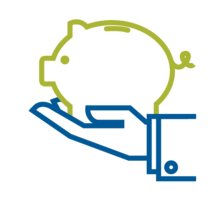 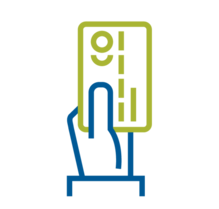 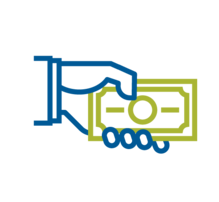 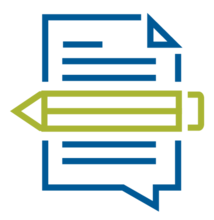 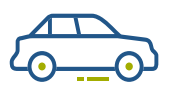 Benefits of bundling PacificSource w/ PSA
Annual and Implementation fee waived
Cross trained Customer Service to assist with claim filing or resolution
EasyPay functionality (‘set it and forget it’)
FSA/HRA portal accessible via InTouch for Members
Value-added programs
InTouch
myPacificSource App
Member Support Specialist 
Condition support
Teladoc®
Optum HouseCalls
Active&Fit Direct™ program
Assist America®
Weight Watchers® 
Health education classes
PacificSource prenatal  program
Accordant ® rare disease program
Additional accident benefit
Included on all nonstandard individual and small group plans; available on large group plans.
Caused through external and accidental means. 
“Accident” means an unforeseen or unexpected event causing injury that requires medical attention. 
Excludes: sprains/strains obtained while performing a physical activity, injuries related to disease or frailty.
No-cost, in-home or telehealth health and wellness visits
PacificSource partners with Optum HouseCalls to offer in-home and telehealth health and wellness visits 
No cost to member for assessment 
The home assessments are provided by nurse practitioners. 
Voluntary—we encourage PacificSource members to participate 
Members who qualify are sent information in advance to set up an appointment. 
Part of our ongoing quality improvement activities
Teladoc | additional access to care
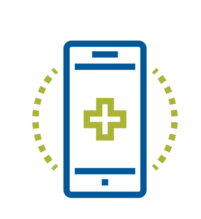 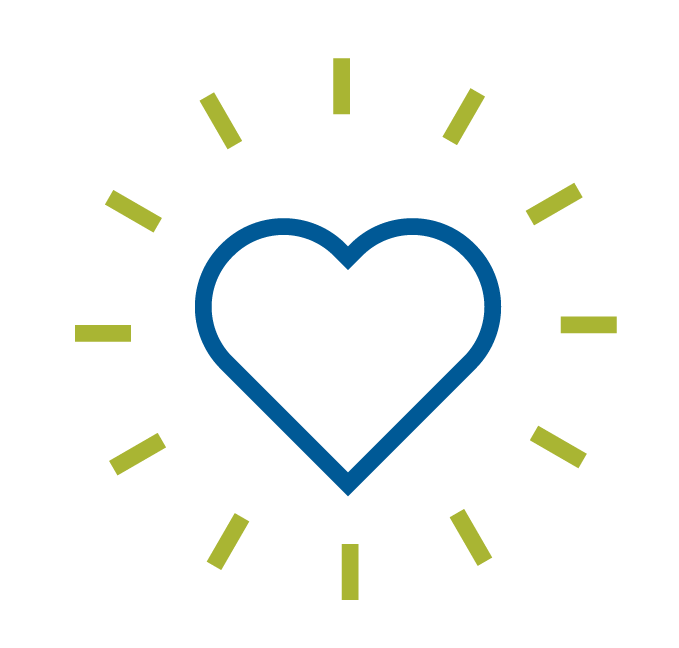 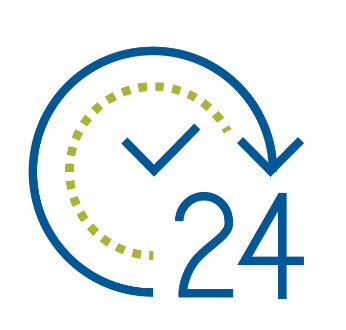 Wellness in the Workplace | Employer Resources
Available resources to employer groups of all sizes:
Quarterly newsletter directed for organizational and wellness leaders
Comprehensive guide to support launching or managing a wellness program 
80+ Wellness Toolkits, which are grab and go articles to support well-being awareness.  
Webinars that offer solutions for successful organizational wellness
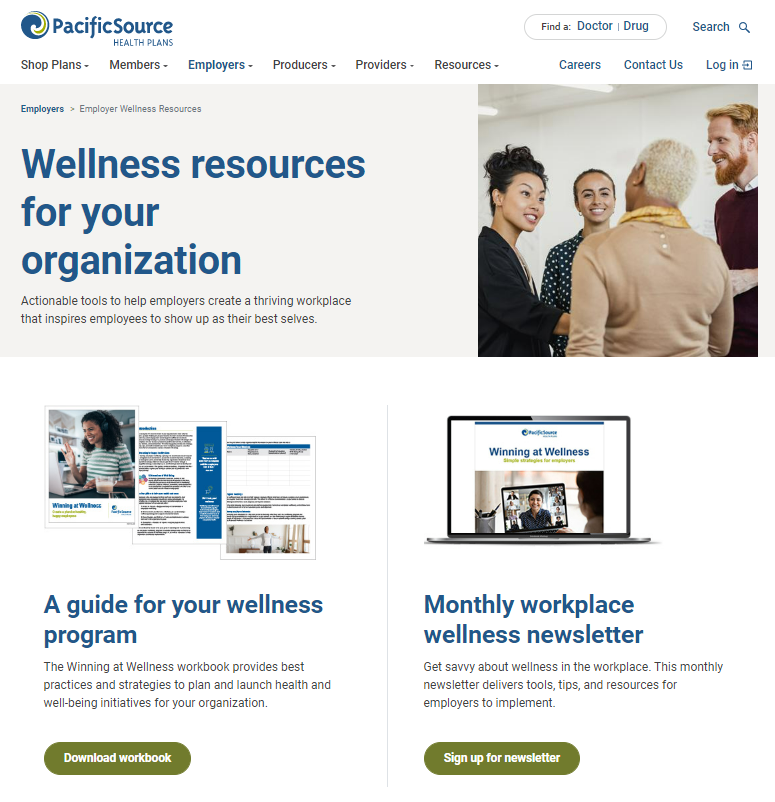 PacificSource.com Employers Wellness Wellness Resources
InTouch for Employers Overview
Manage eligibility for benefit-eligible employees
Maintain accurate demographic information
Manage open enrollment
Access benefit information for employee plans
Make payments or set up automatic payments 
Run reports
Order and print ID cards
And more.
Who are Member Support Specialists?
Nonclinical staff who are an integral part of our care management team; they provide support to our members and community providers.
They work either by phone or in-person (depending on location) to support our members with any social-determinant health needs. 
Their goal is to break down any barriers our members are up against when adhering to medical regimens—that will ultimately achieve optimal health outcomes.
Examples of member support
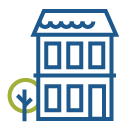 Housing – Help connecting members with ways to pay rent, mortgage, or other housing related costs
Food – Help arranging meal delivery services to keep members from going hungry
Transportation – Help getting rides to and from doctor’s appointments
Utilities – Help getting clean water, electricity, or heat by connecting members with aid for utility bills, firewood, and more
Equipment – Help getting all the things a member would need to help with their medical care, from crutches to wheelchairs to CPAP machines to blood glucose monitors
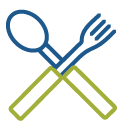 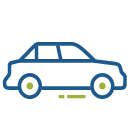 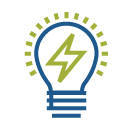 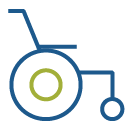 Empowering members with on-demand info
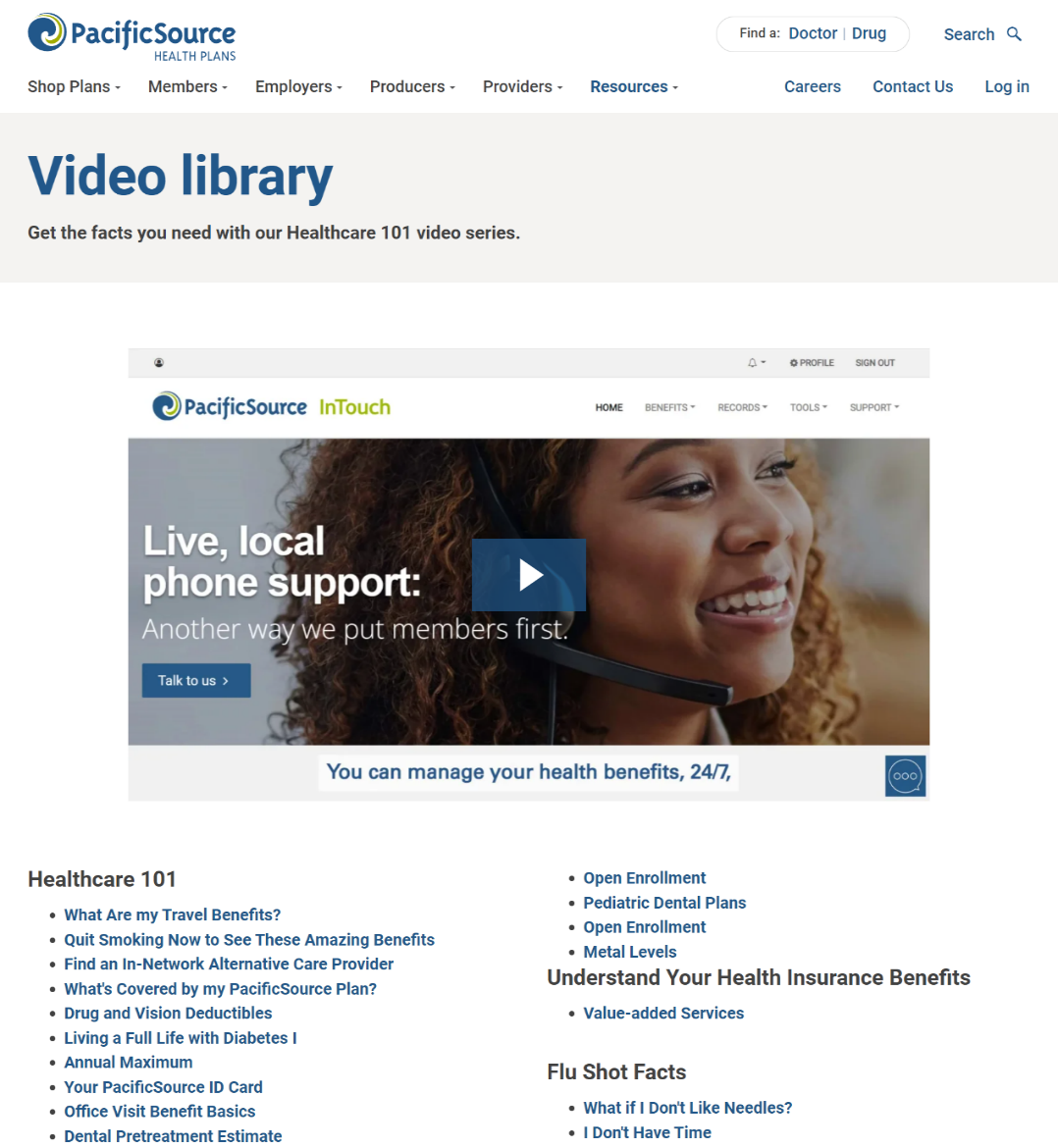 More than 45 brief easy-to-understand videos:
Logging into InTouch
Healthcare 101
Common health insurance terms
Flu shot facts
And more!
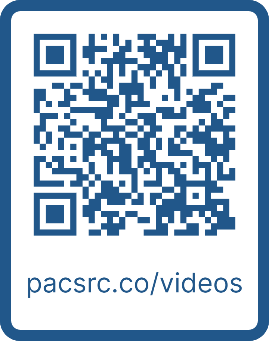 Who to contact. We’re here to help.
Nicole Flesch
406-544-0071Nicole.Flesch@PacificSource.com
Jeff Hasskamp 
406-531-5421
Jeff.Hasskamp@PacificSource.com
Questions
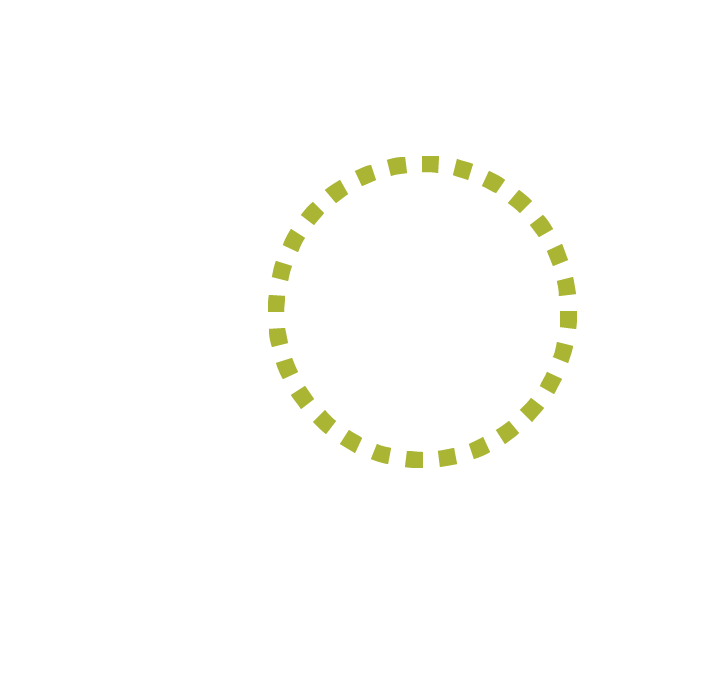